...........Ideer for Ytter-Vikna...........
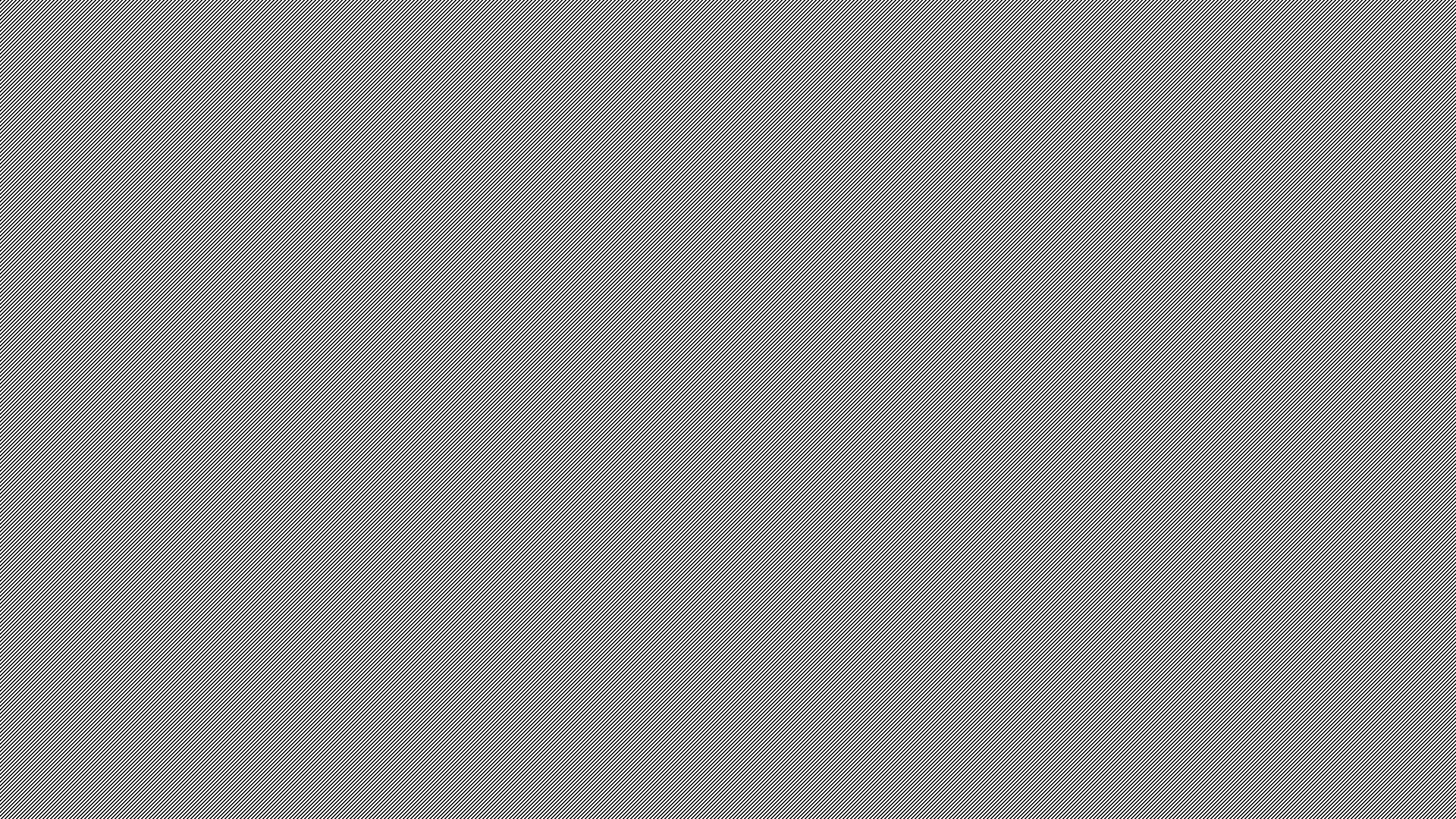 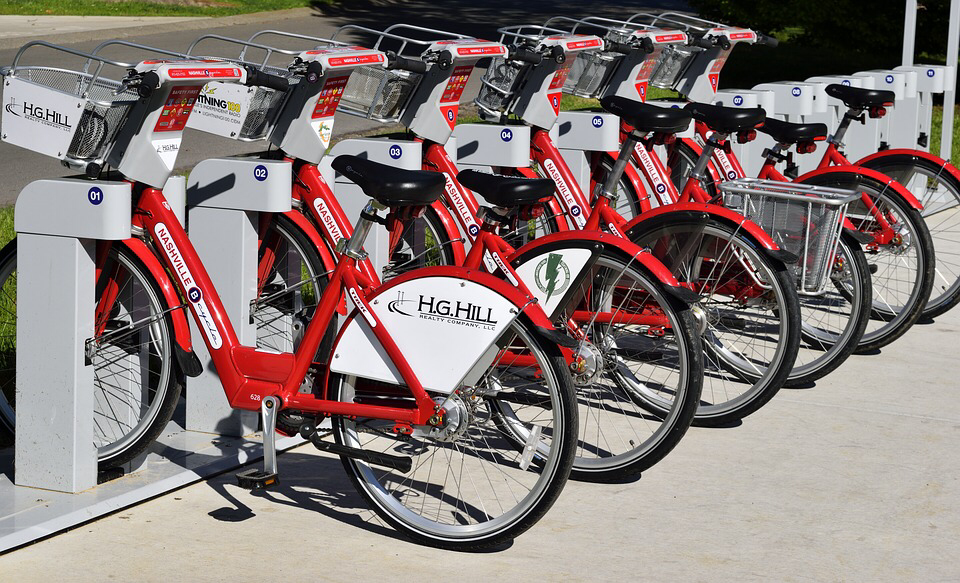 Vår første ide!
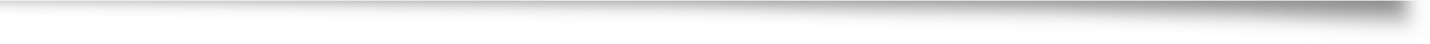 Vår første ide er at vi kan ha sykkelutleie ved butikken eller skolen. 
Det er miljøvennlig og godt for helsa! Turister kan leie sykler å sykle rundt på Vikna.
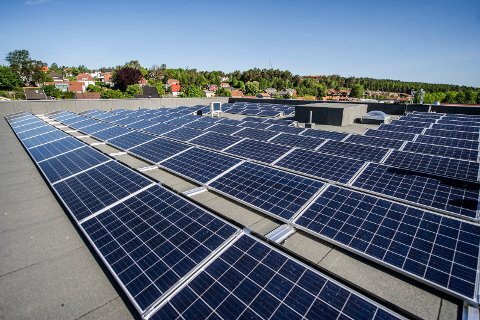 Solcellepanel
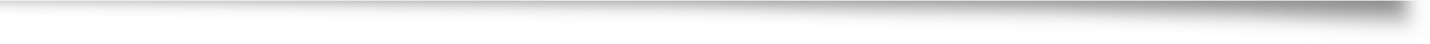 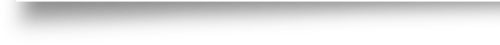 Solcellepanel på skoletaket
Det er bra for miljøet og det gir ny energi.
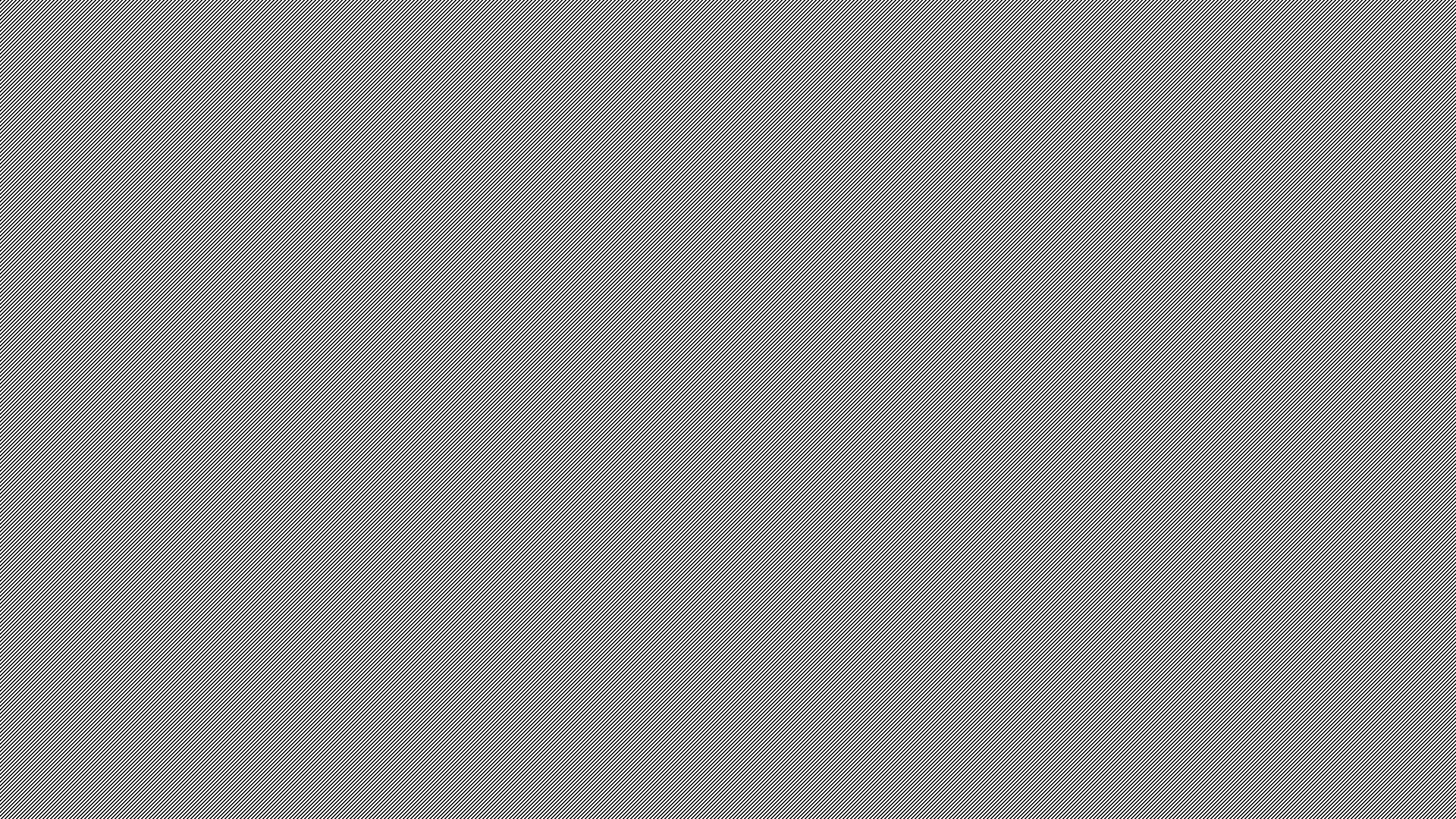 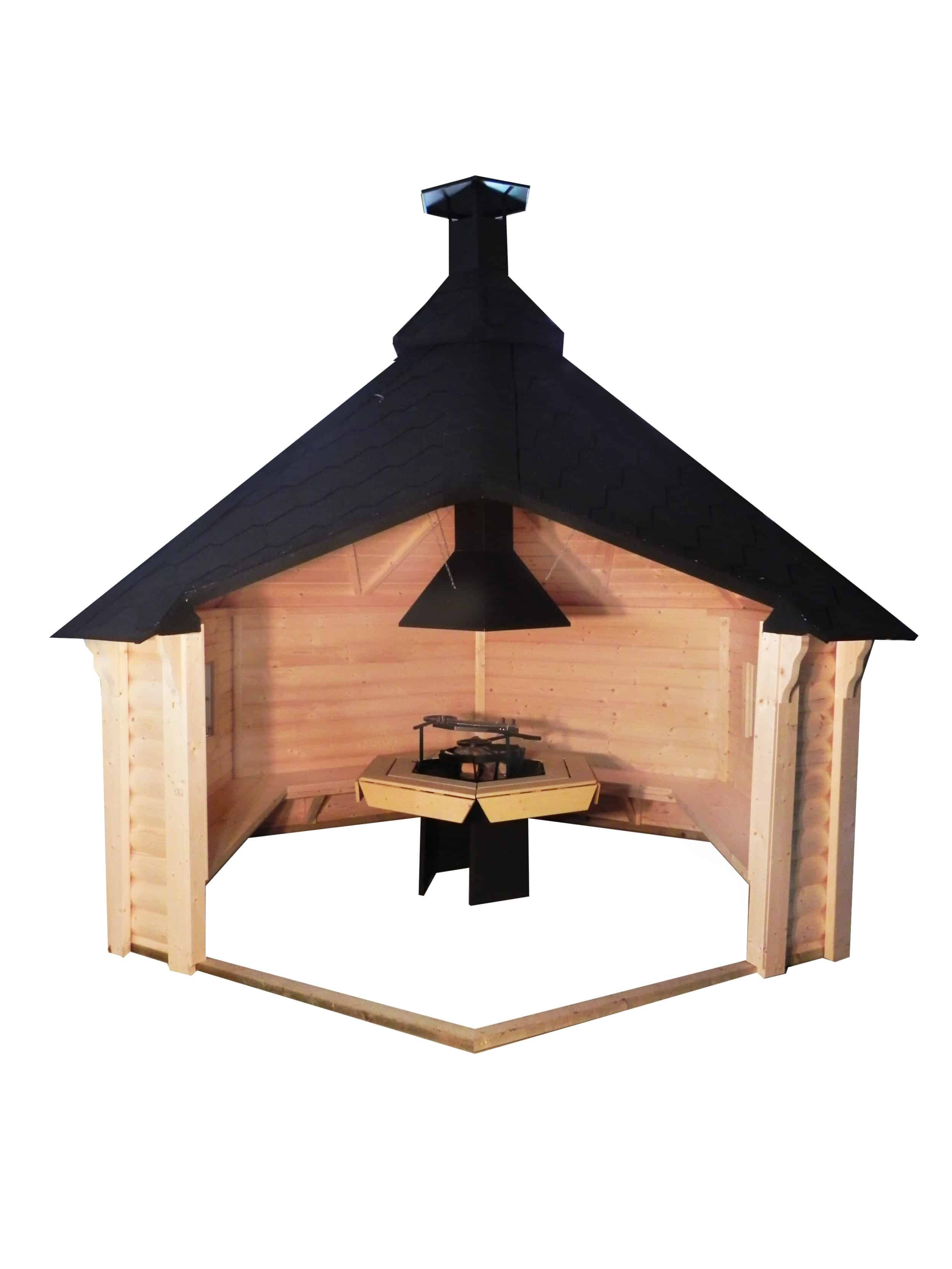 Grillhytte
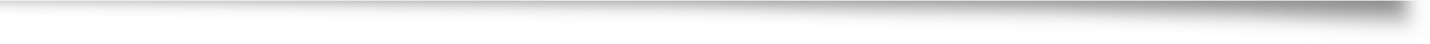 Vi tenkte å bygge en grillhytte nede ved Belsengbrua for turister og fastboende.
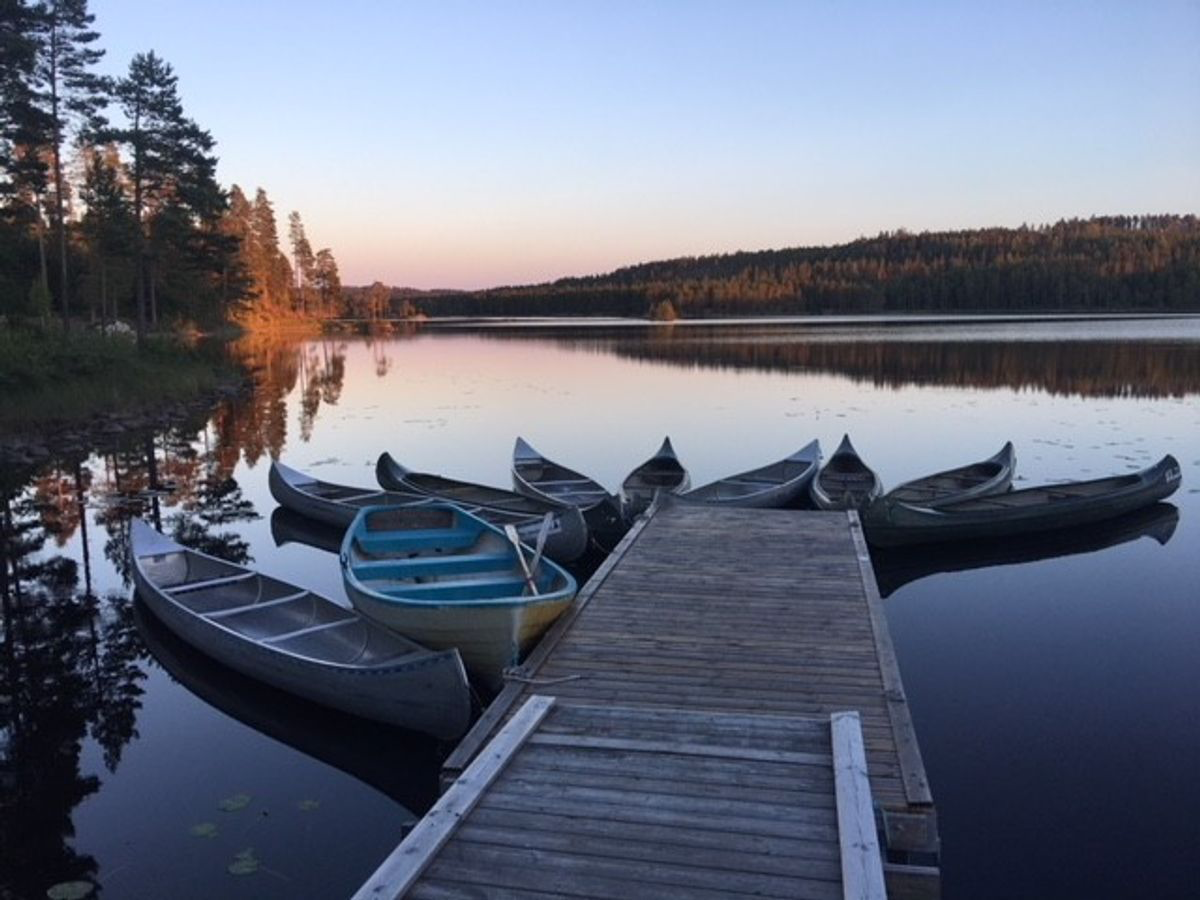 Kanoutleie
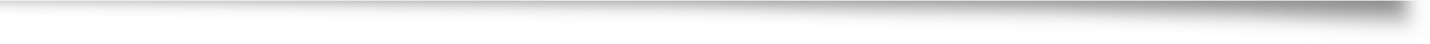 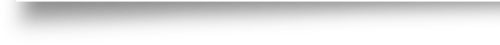 Kanoutleie i Austadfjordvatnet!
Det er miljøvennlig, bedre for livet i vannet i stedet for å kjøre båt som også da tilsvarer rent vann.
Det skal også gå an å låne redningsvester.
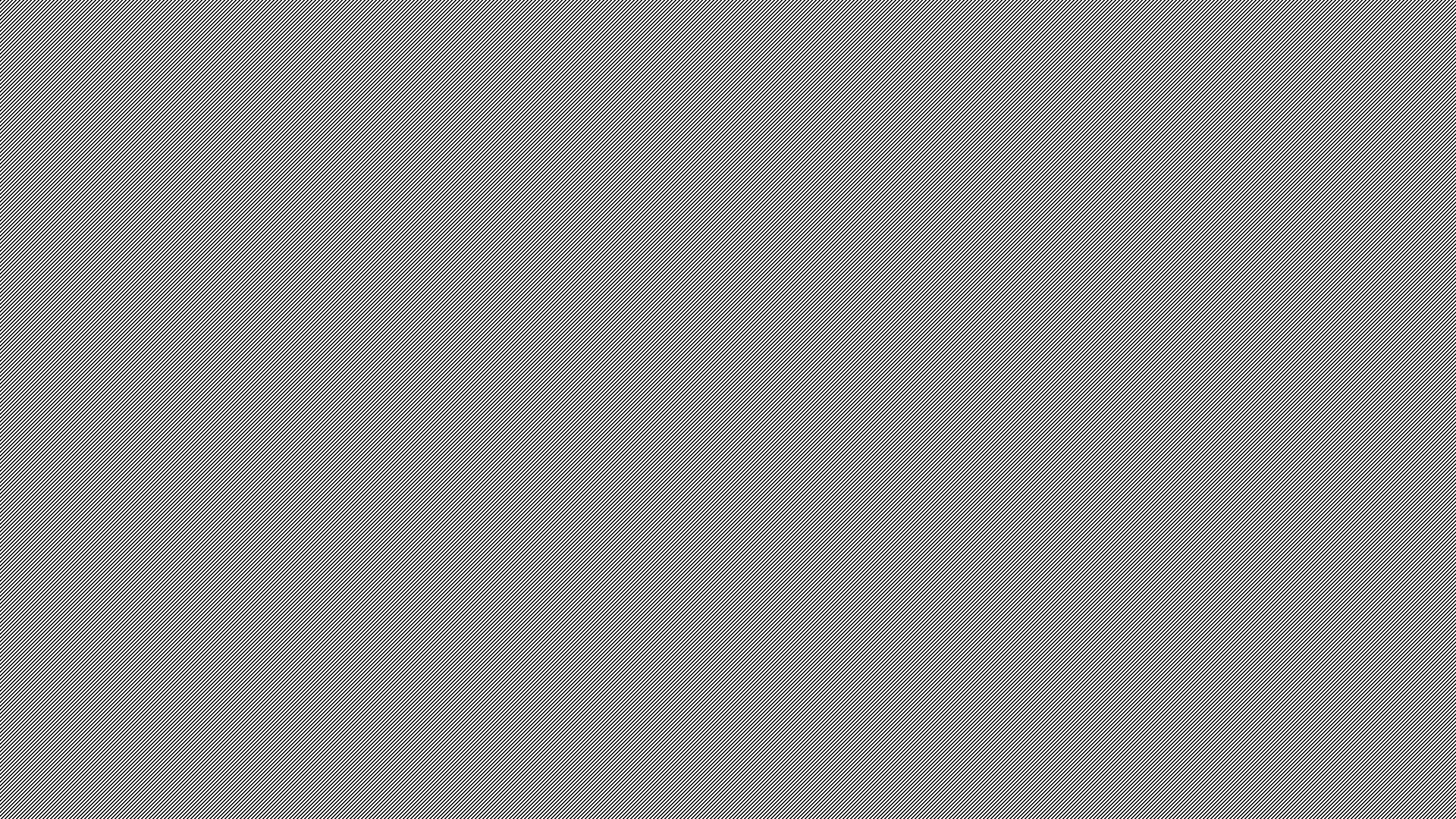 Ziplain!
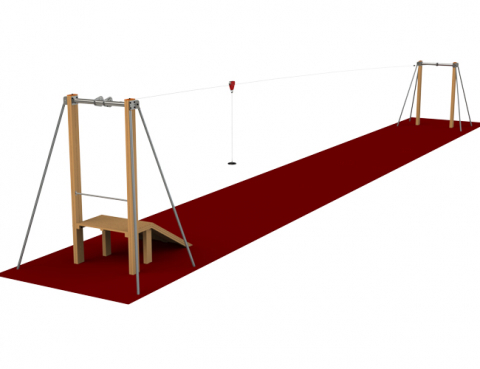 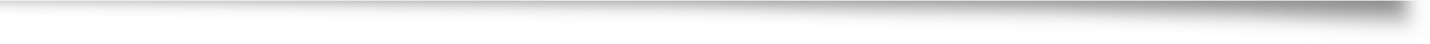 Vi tenkte at det hadde vært gøy hvis vi hadde fått en zipline på skoleplassen.
Det hadde vært gøy for alt fra elever til barnehageunger til turister med barn.